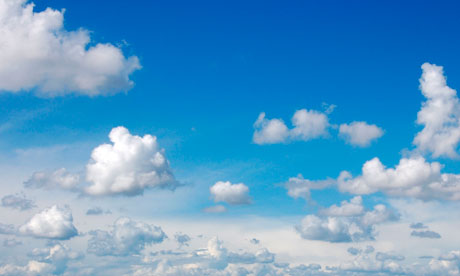 Captain Andrews’
Flight Experience…
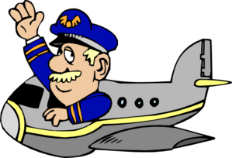 …Lesson 4
THRUST
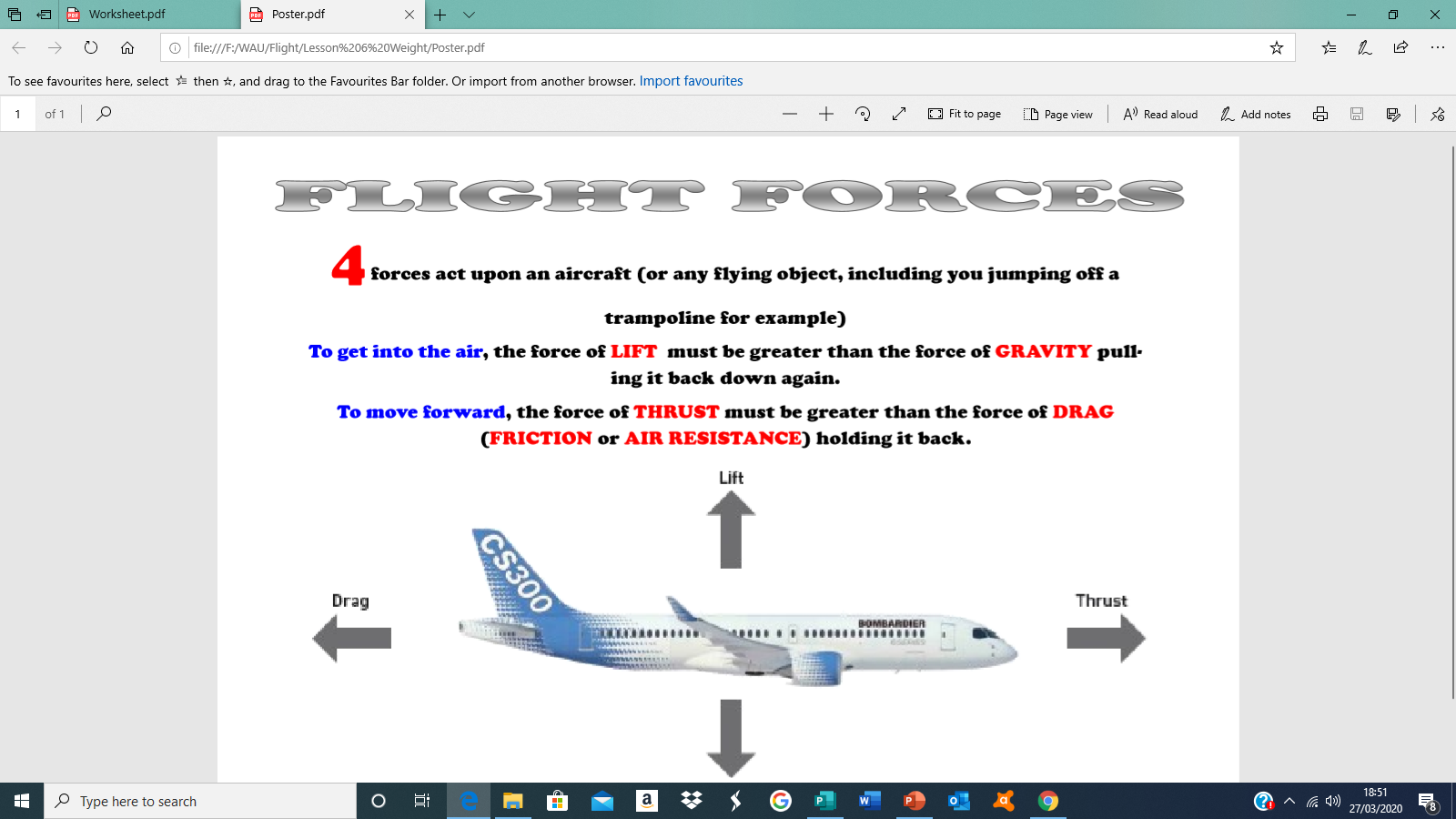 The forces of
FLIGHT
THRUST
The forces of
FLIGHT
WALT:
To know that a force called ‘thrust’ helps an aircraft to fly
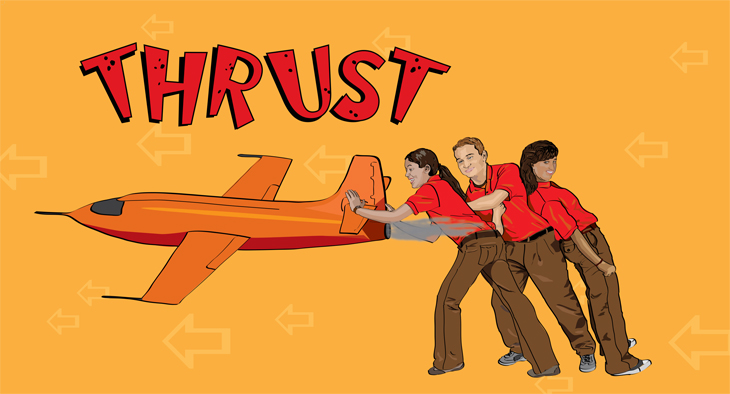 Thrust is a forward PUSH force.
It’s what keeps the object moving forward
The forward thrust in an aircraft is supplied by the propeller or the jet engine
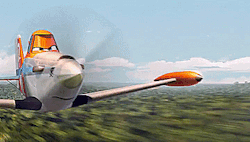 It pushes (a force, of course) the aircraft through the air…
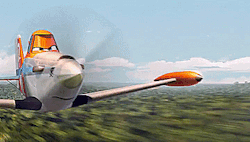 … but it must be greater than the ‘drag’ force holding it back!
For today’s first experiment you’ll need:
A soluble vitamin tablet
Water
A small container with a tight fitting lid (you could use the vit tablet tube)
Alternatively, you can watch here.
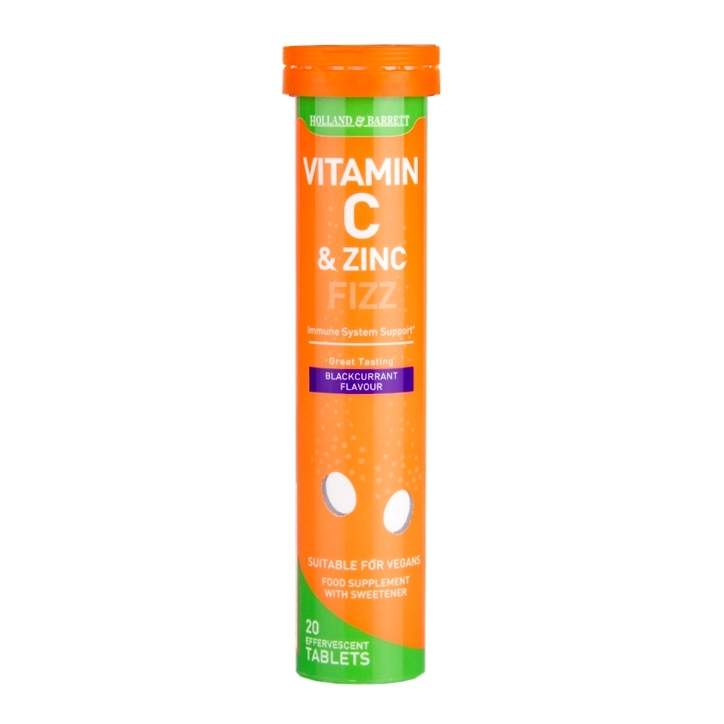 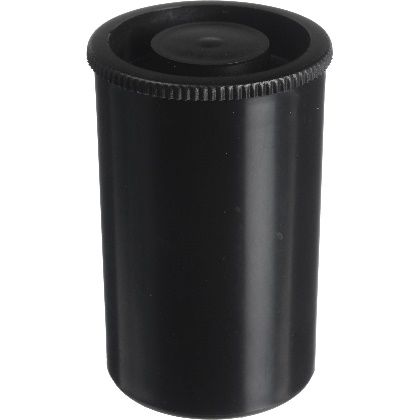 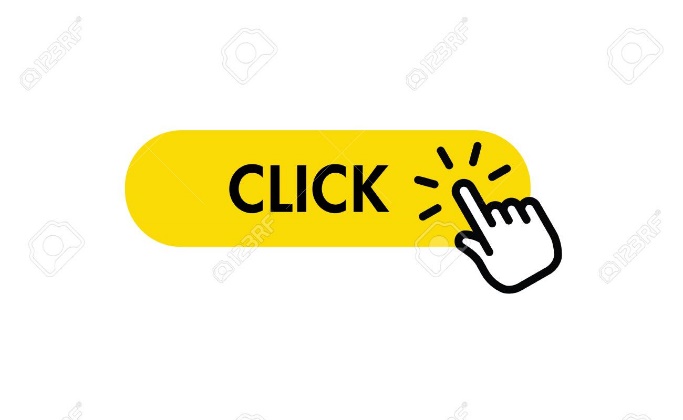 Tab in water with lid closed
Thrust 
lifts 
lid
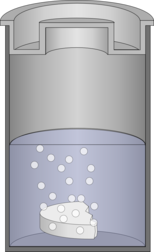 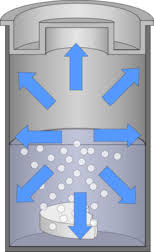 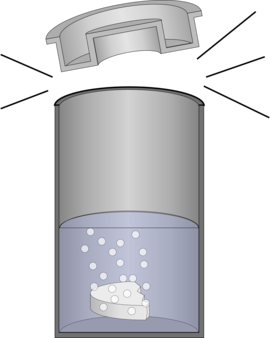 Pressure 
(force) 
builds
Or try this. You can print off the template mouse.
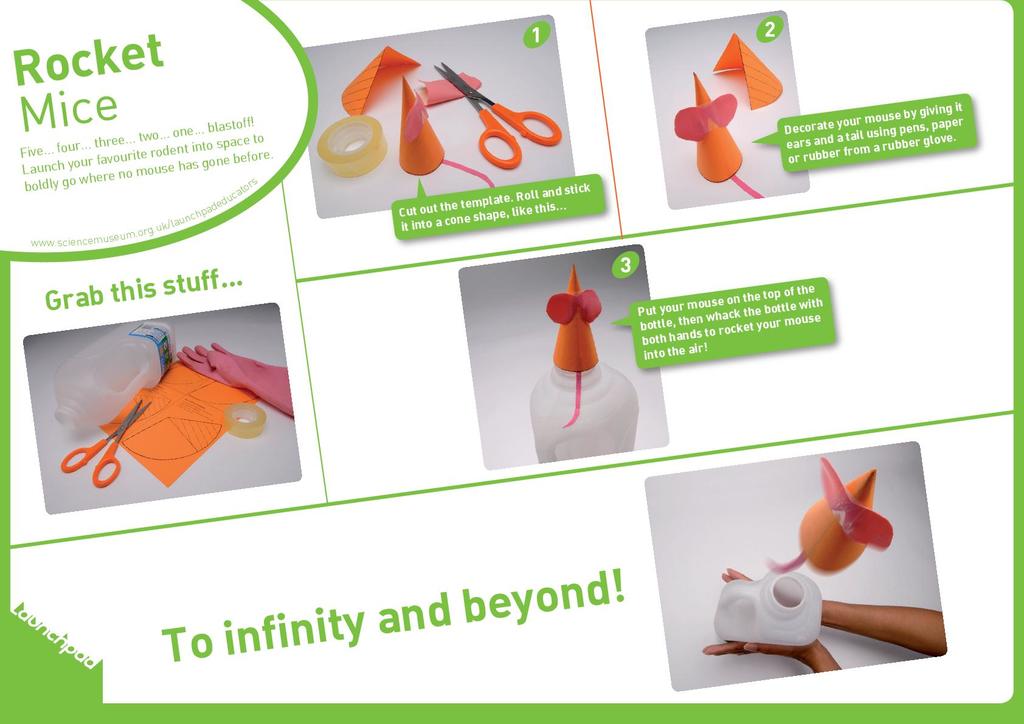 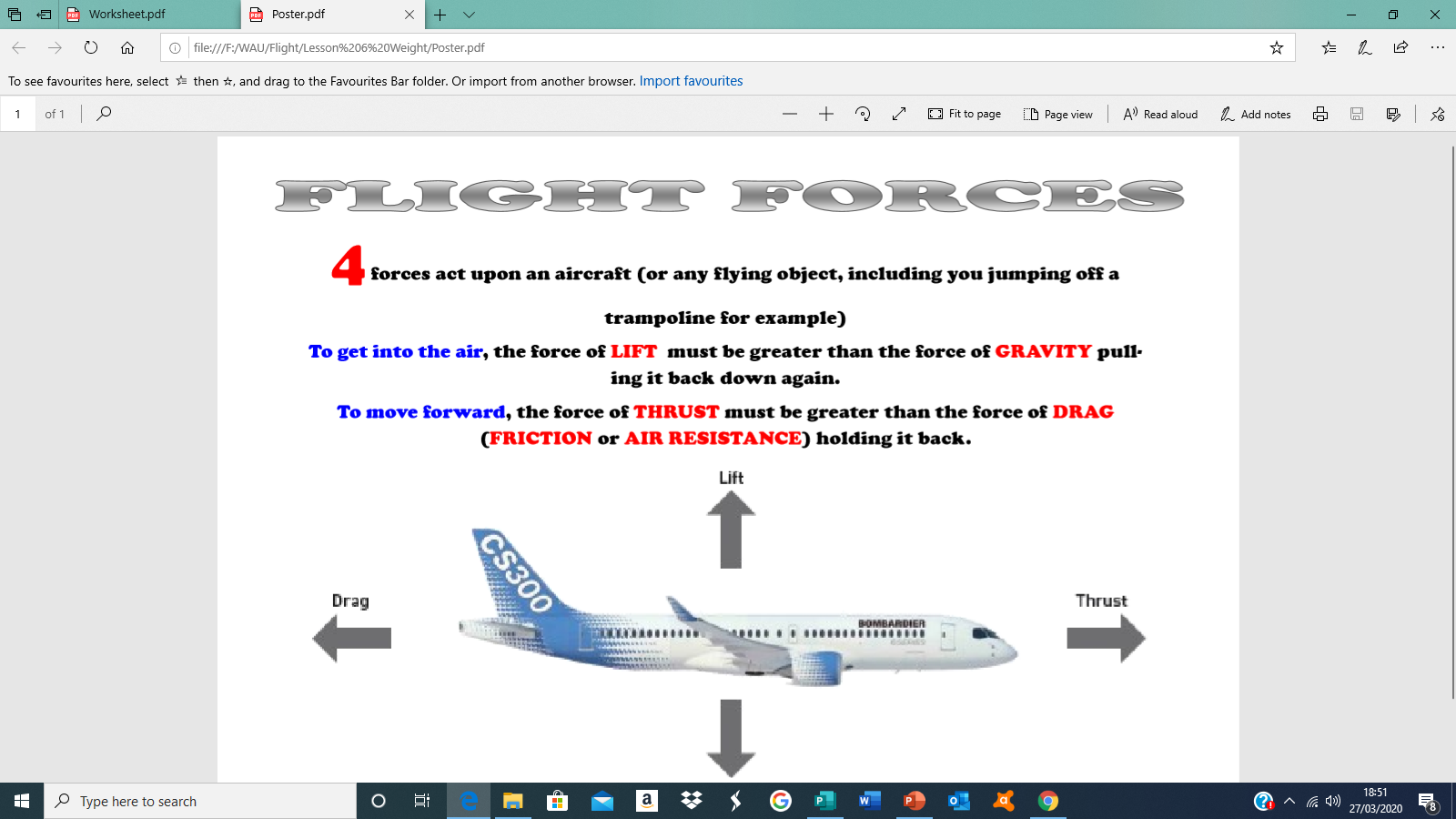 The forces of
FLIGHT
WALT:
To know that a force called ‘thrust’ helps an aircraft to fly
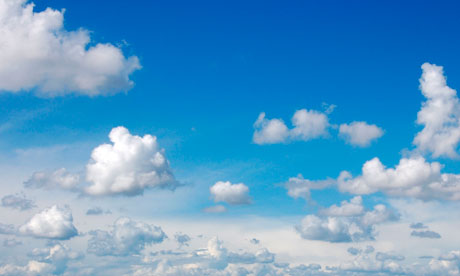 Captain Andrews’
Flight Experience…
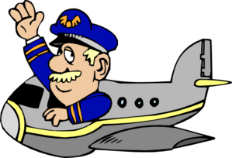 …Lesson 4
THRUST